2022 DWC Friends of Scouting Presentation
1
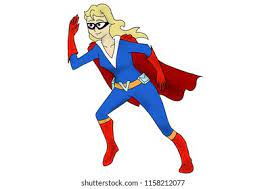 Heroes
Who do you picture when you think of a hero?
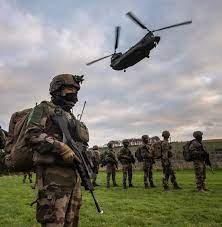 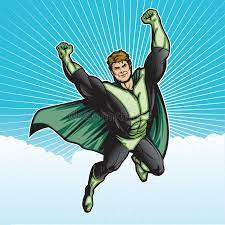 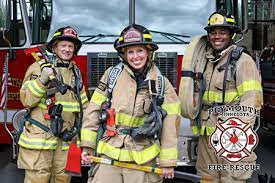 2
Heroes in 2022
During COVID, we have been surrounded by heroes!
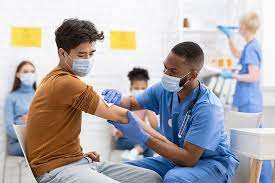 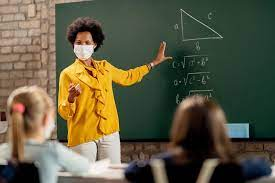 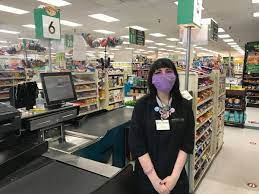 3
Heroes of the Future
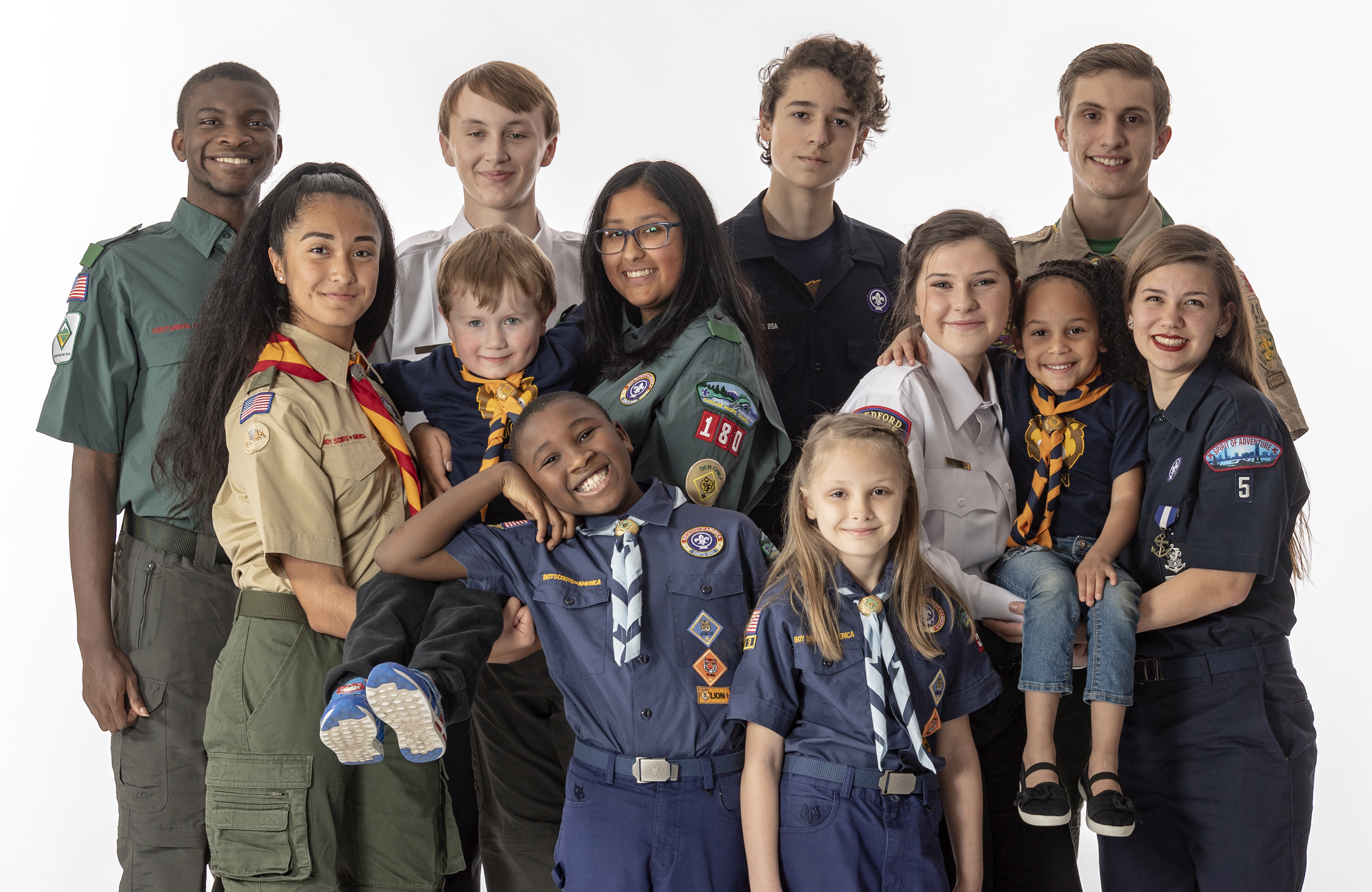 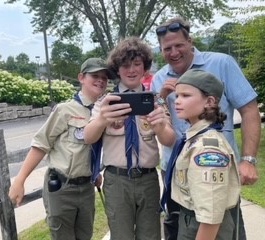 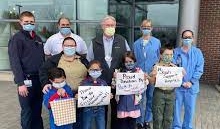 4
We Need Your Help
Help us develop your children into the heroes of the future
Daniel Webster Council spends almost $500 on each youth every year

That money comes from grants, fees, fundraisers, product sales and donations from families just like yours!

Your gift today will help Keep Scouting Granite Strong, and will help us develop the Heroes of the Future
5
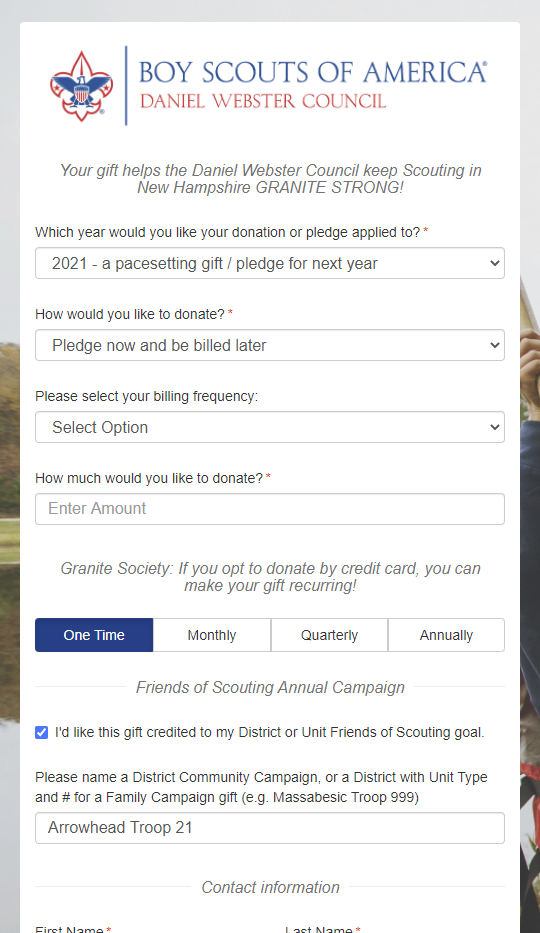 How to Help
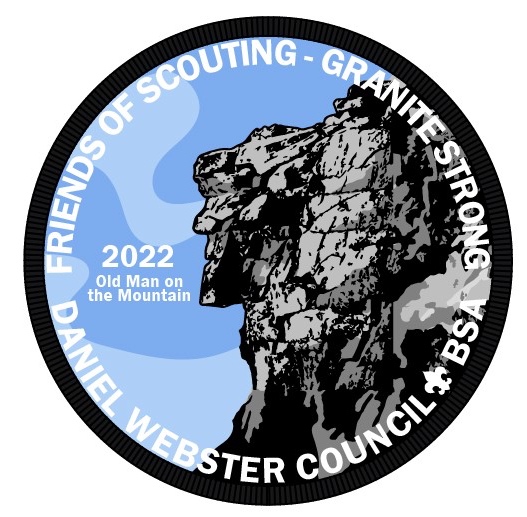 Pledge or donate today

Pledge online at:
https://nhscouting.org/donate/

Look for employer matching
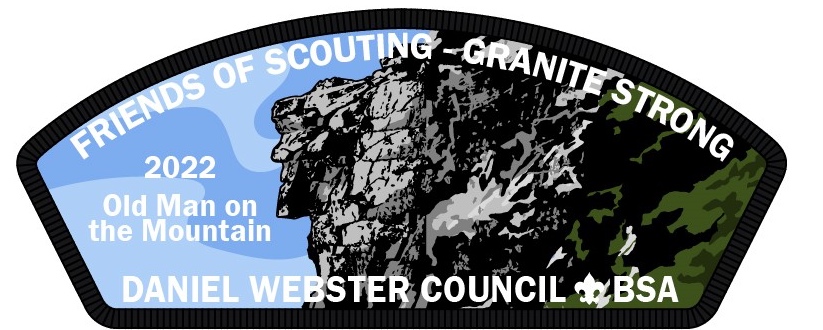 6
2022 Unit Incentive
Every Unit that 100% participation will receive a $50.00 in the Unit Account. 
100% will need to be verified by the Daniel Webster Council Office & FOS Chair.
Units to submit Incentive Confirmation Form by 12/31/22 - https://www.cognitoforms.com/BSA4/_2022FriendsOfScoutingUnitIncentive
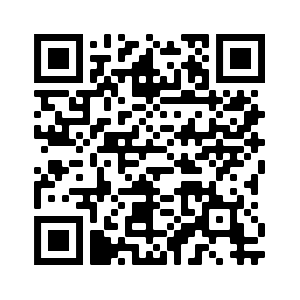 7
Video
8
Video
https://www.youtube.com/watch?v=gJVAimk9cyw
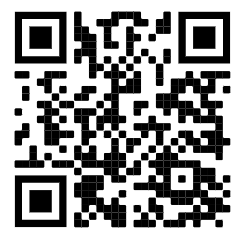 9